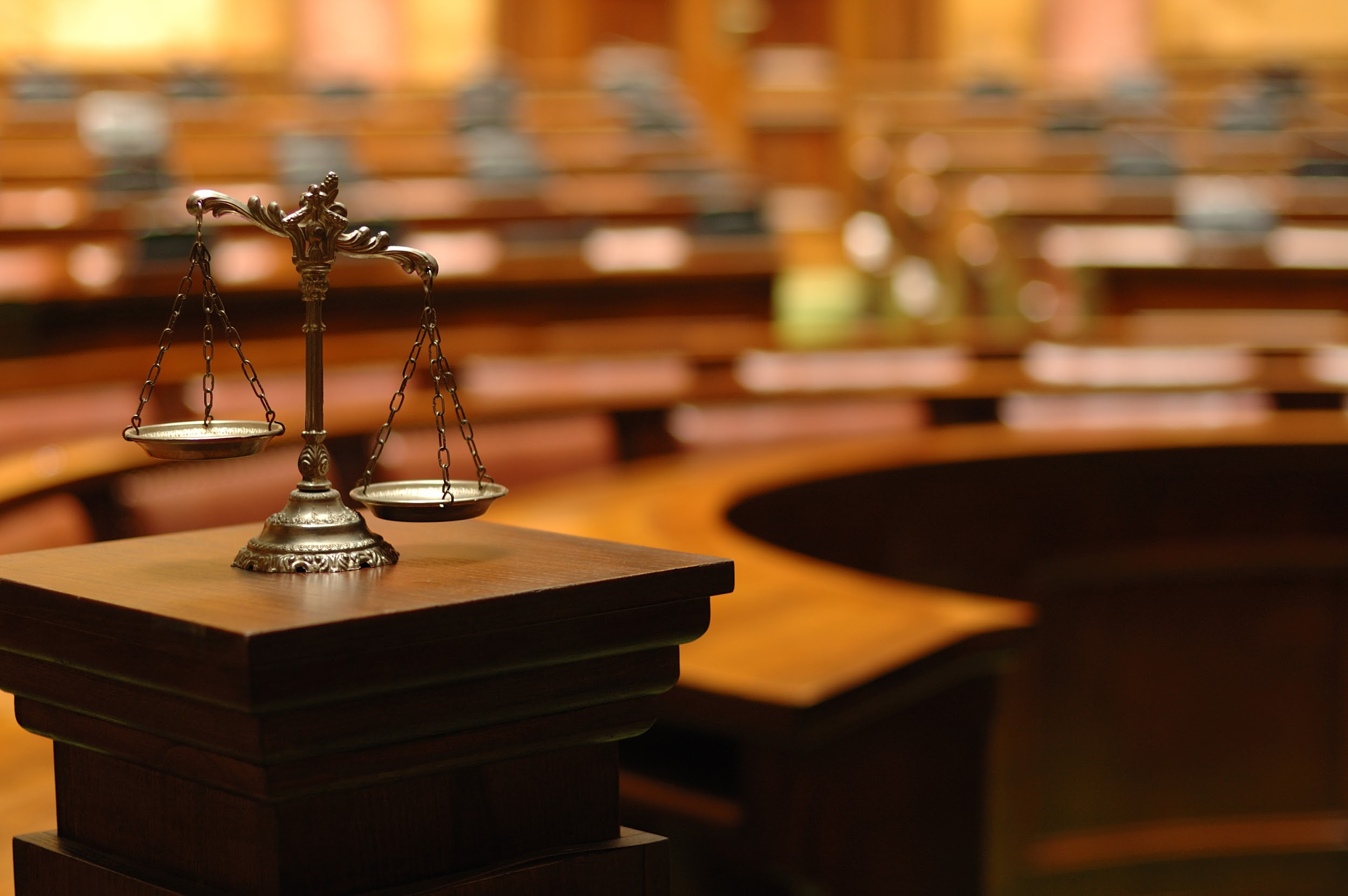 Basic Evidence Foundations
Shelley L. Stangler ESQ.
NJAJ Boardwalk 2017
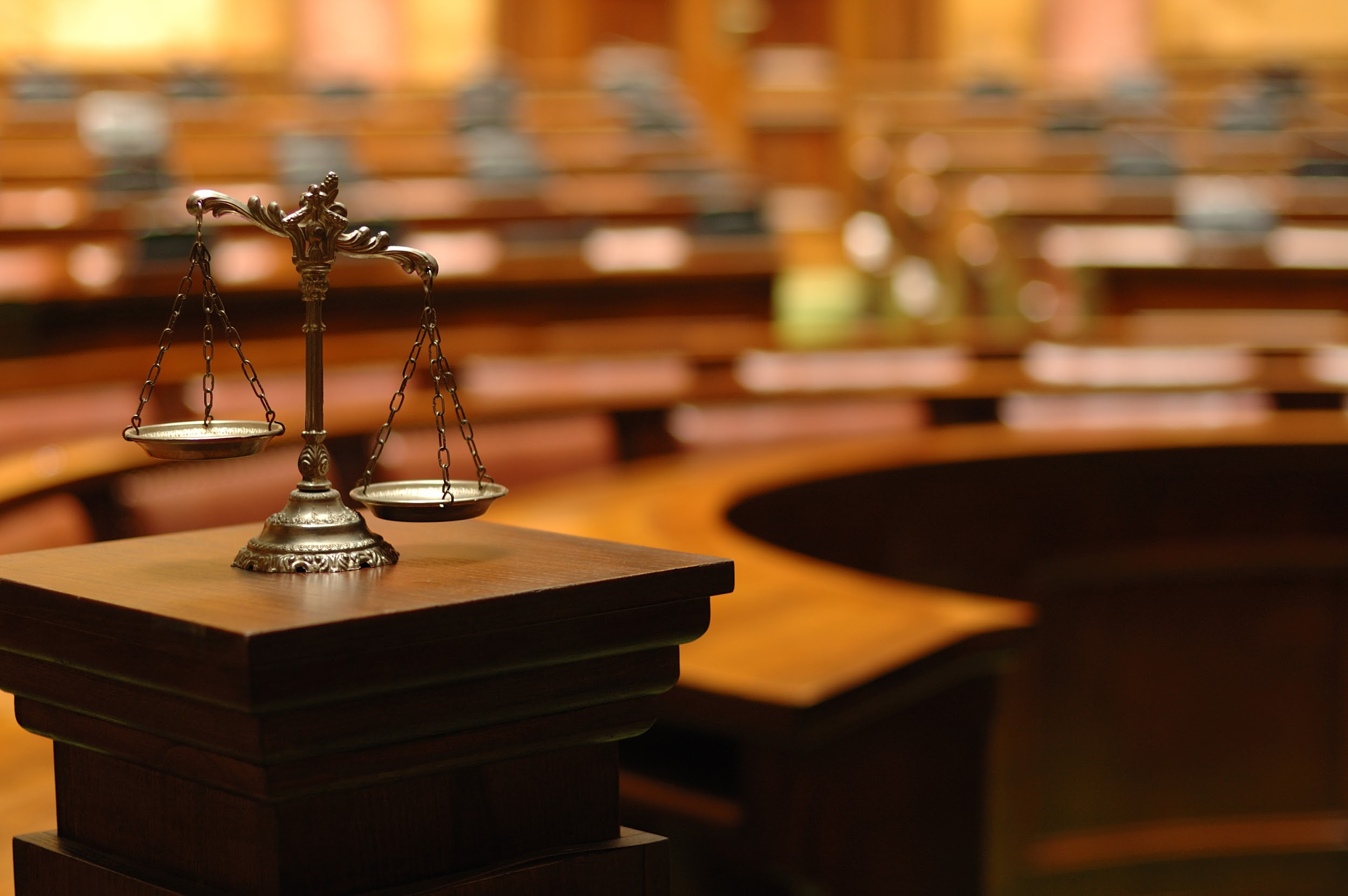 Procedural Steps for Admission
Mark
Show to counsel
Show to witness
Copy for judge
2
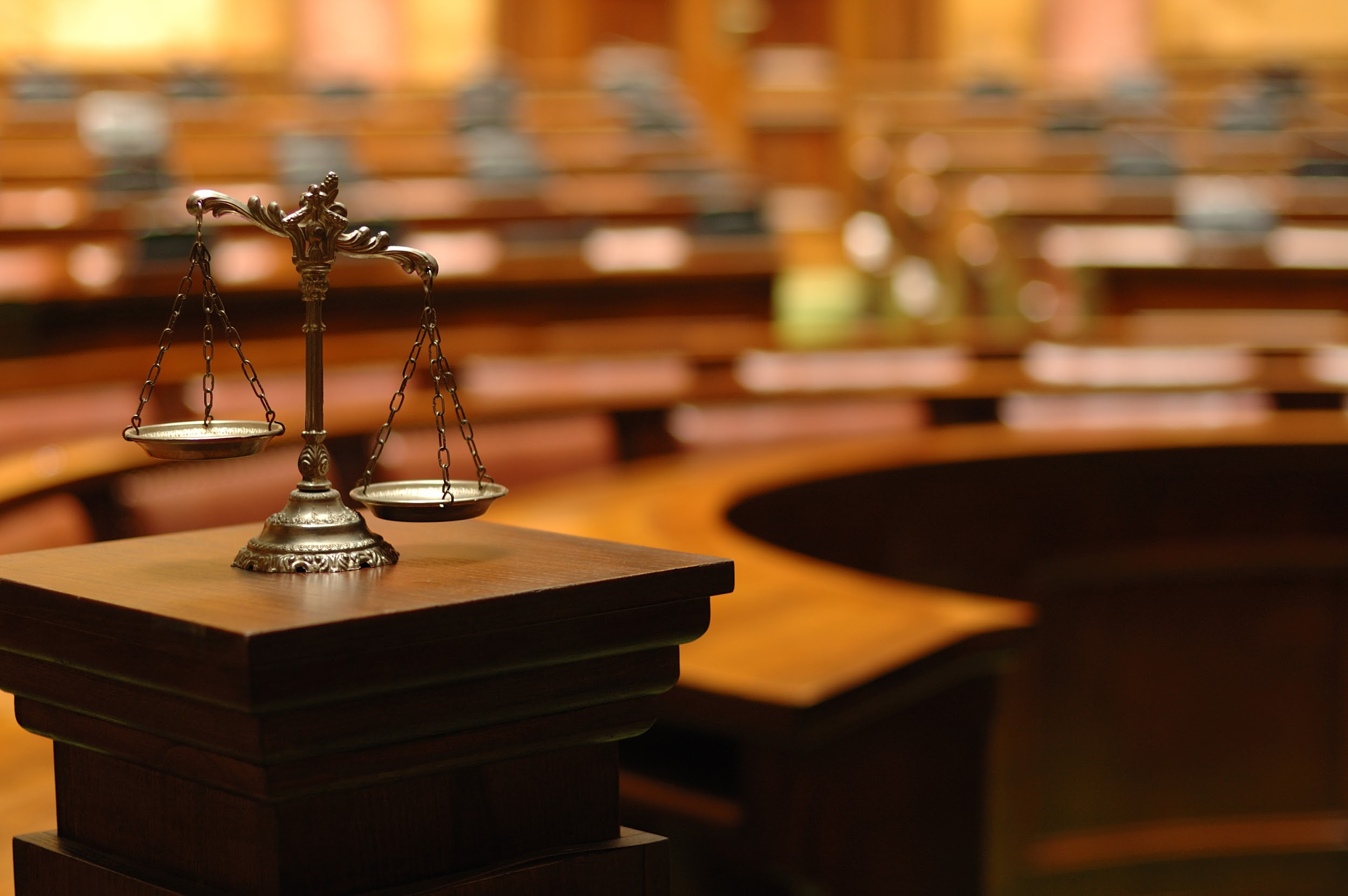 BUSINESS RECORD – E. 803 (c)(6)
Record of Regularly Conducted Activity
Ordinary course of business
Regular practice to make the record
Record made at or near the time of the event
Chain of custody
3
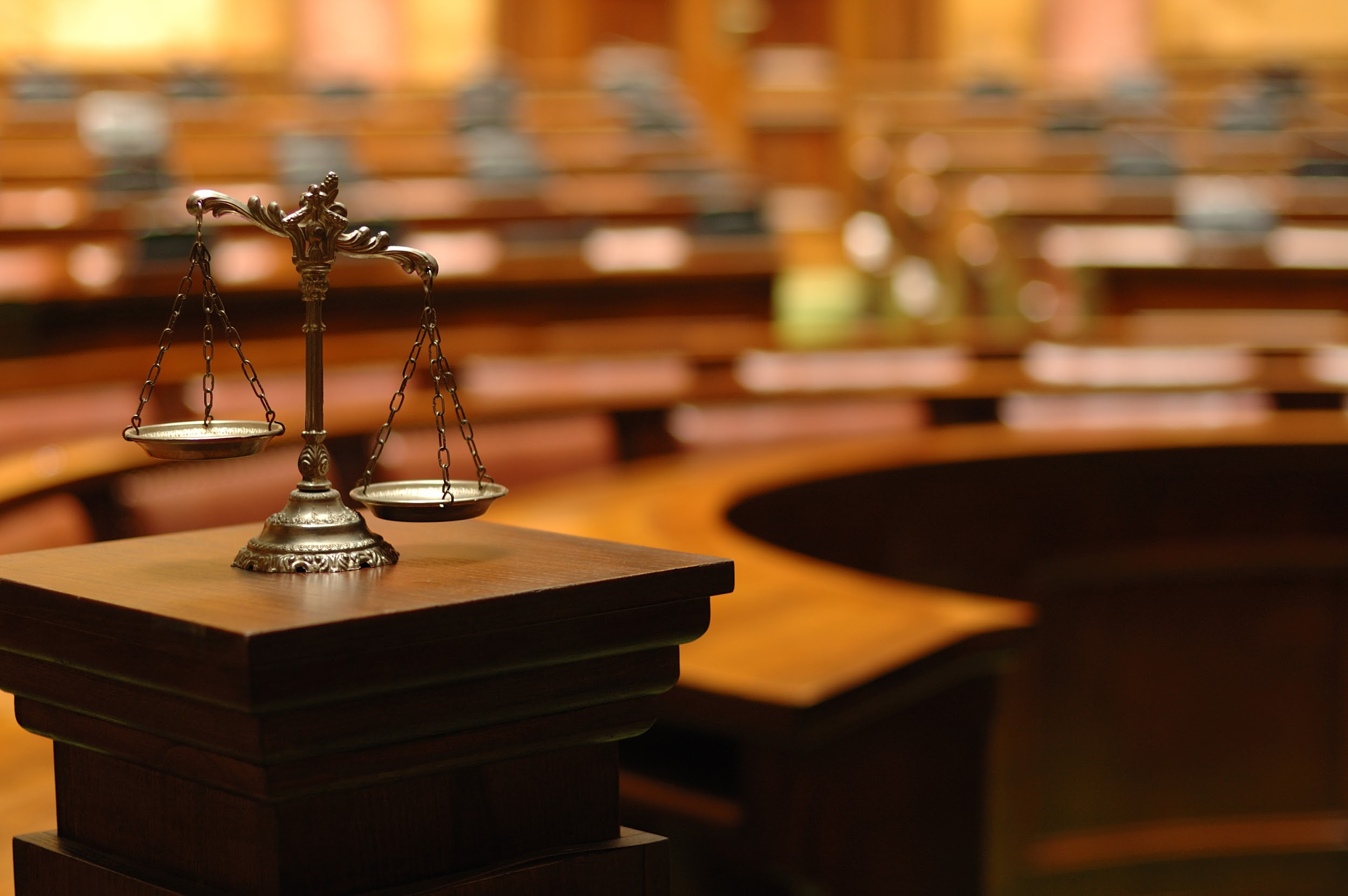 BUSINESS RECORD – E. 803 (c)(6)
Certified record/no custodian required
Hospital chart

Gunter v. Fischer Scientific American   193 N.J. Super 688 (App. Div. 1984)

Police/Fire reportsSchneiderman v. Strelecki,  107 N.J. Super. 113 (App. Div. 1969)
4
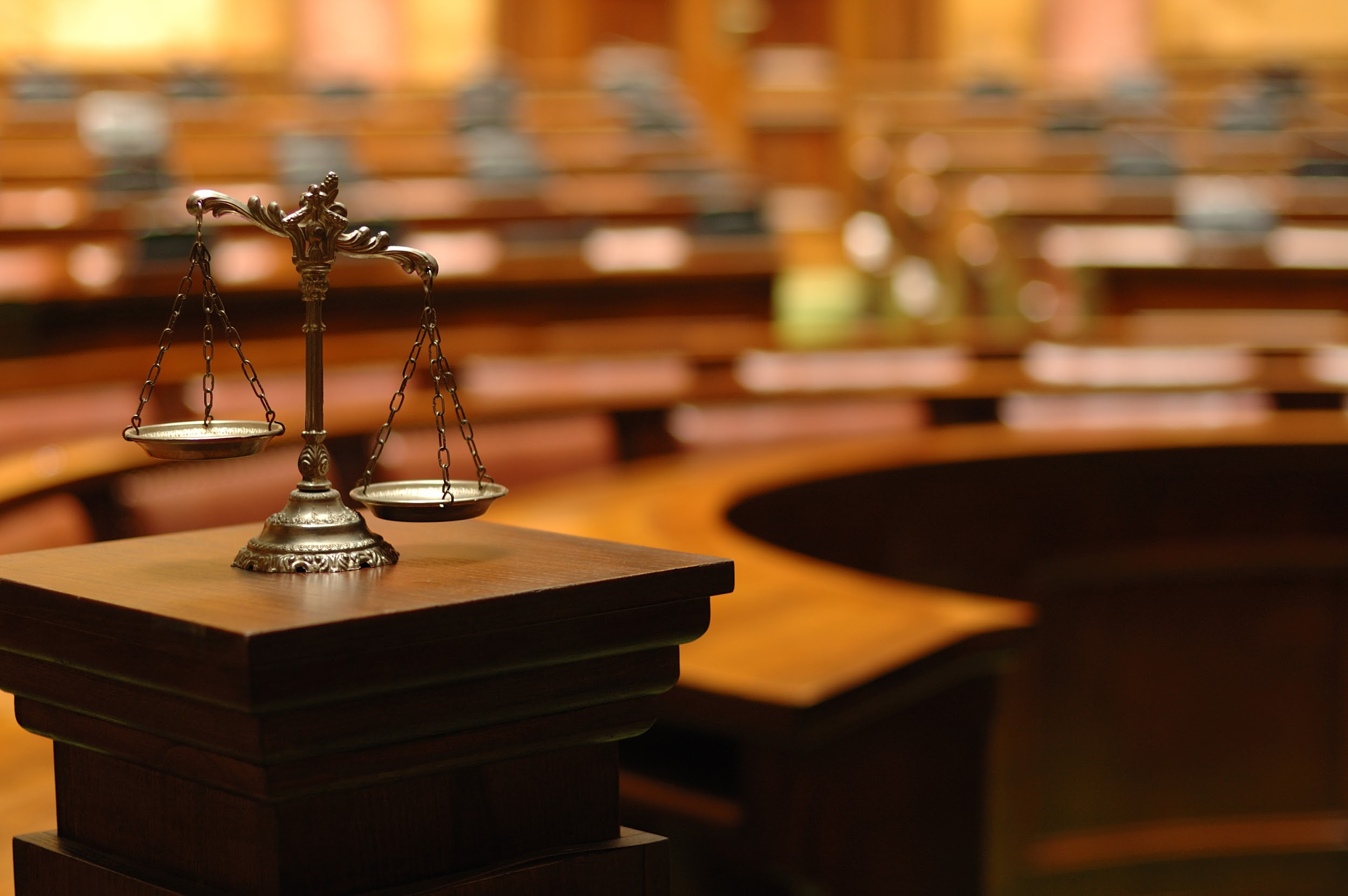 BUSINESS RECORD – E. 803 (c)(6)
Breathalyzer test, lab reports, driving records, conviction dispositions

	State v. Zalta, 217 N.J. Super. 209 (App. Div. 1987) 

	State v. Matelewicz, 101 N.J. 29 (1985)

Business records include public records and government records
	
	E. Rule 801(D); 803 (c)(8)
5
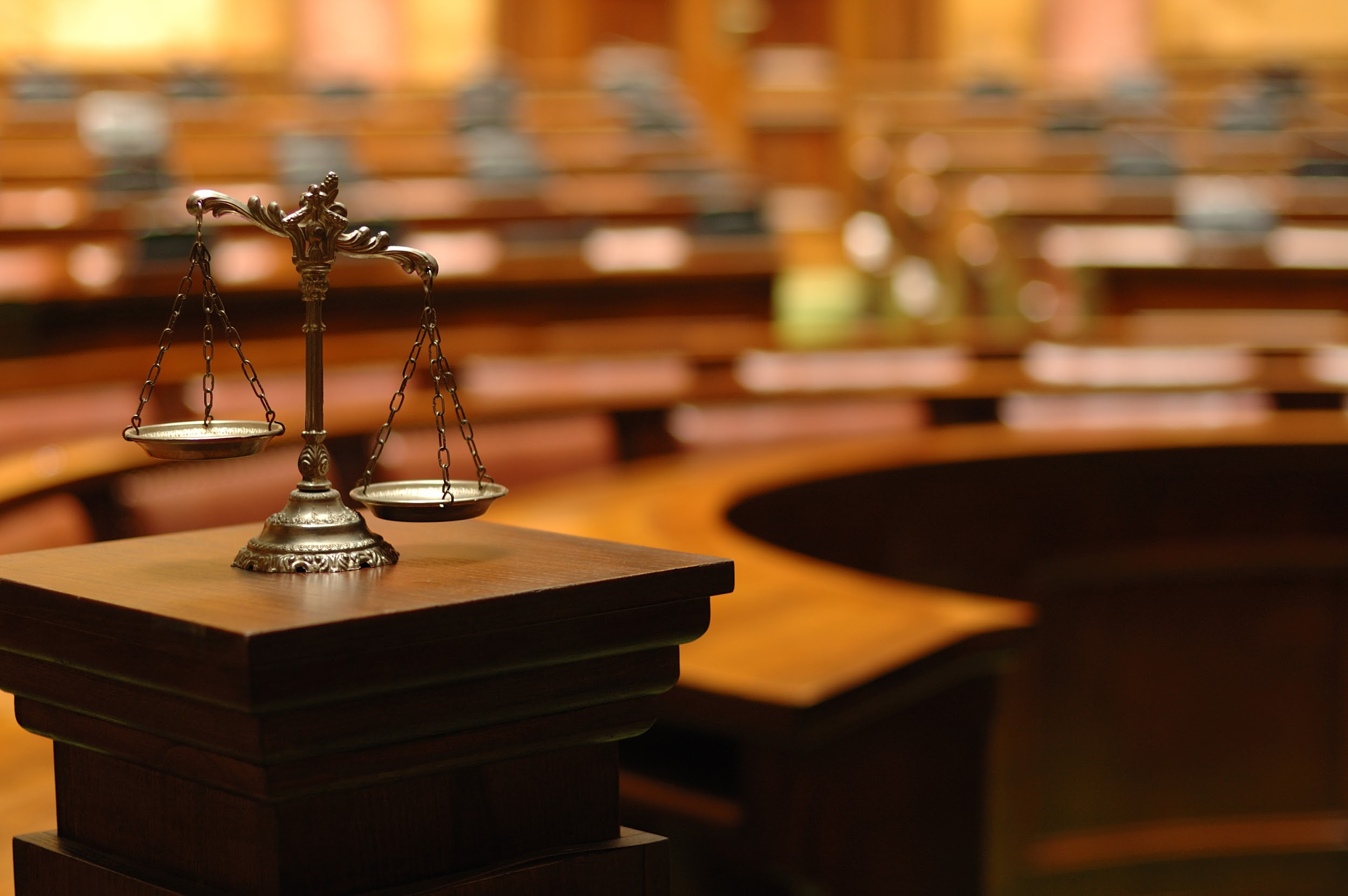 BUSINESS RECORD – E. 803 (c)(6)
Must be Trustworthy

Was there a Duty to make an Accurate/Truthful Record

Phoenix Associates v Edgewater Park Sewer Autho., 
178 N.J. Super. 109 (App. Div. 1981), aff’d.  89 N.J. 2 (1982)
6
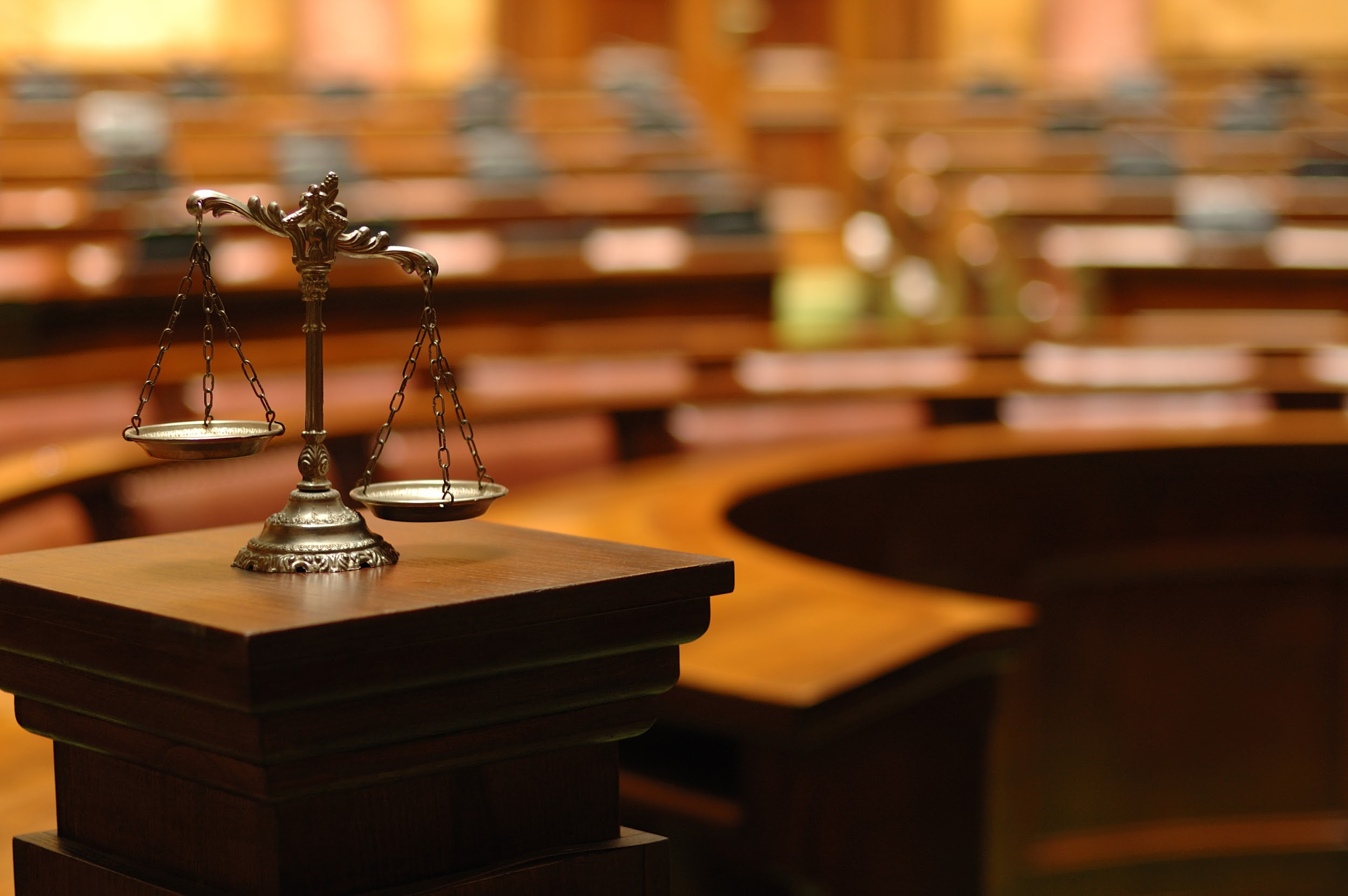 BUSINESS RECORDS – E. 803 (c)(6)
Must be at or near the time of the event

Complex matters require qualified witness (Diagnostics/ MRI)

A.J. Tenwood v. Orange Sr. Cit. Housing
     200 N.J. Super. 527 (App. Div. 1985)

State v. Martorelli 136 N.J. Super. 449 (App. Div. 1975), certif. den. 69 N.J. 445 (1976)
7
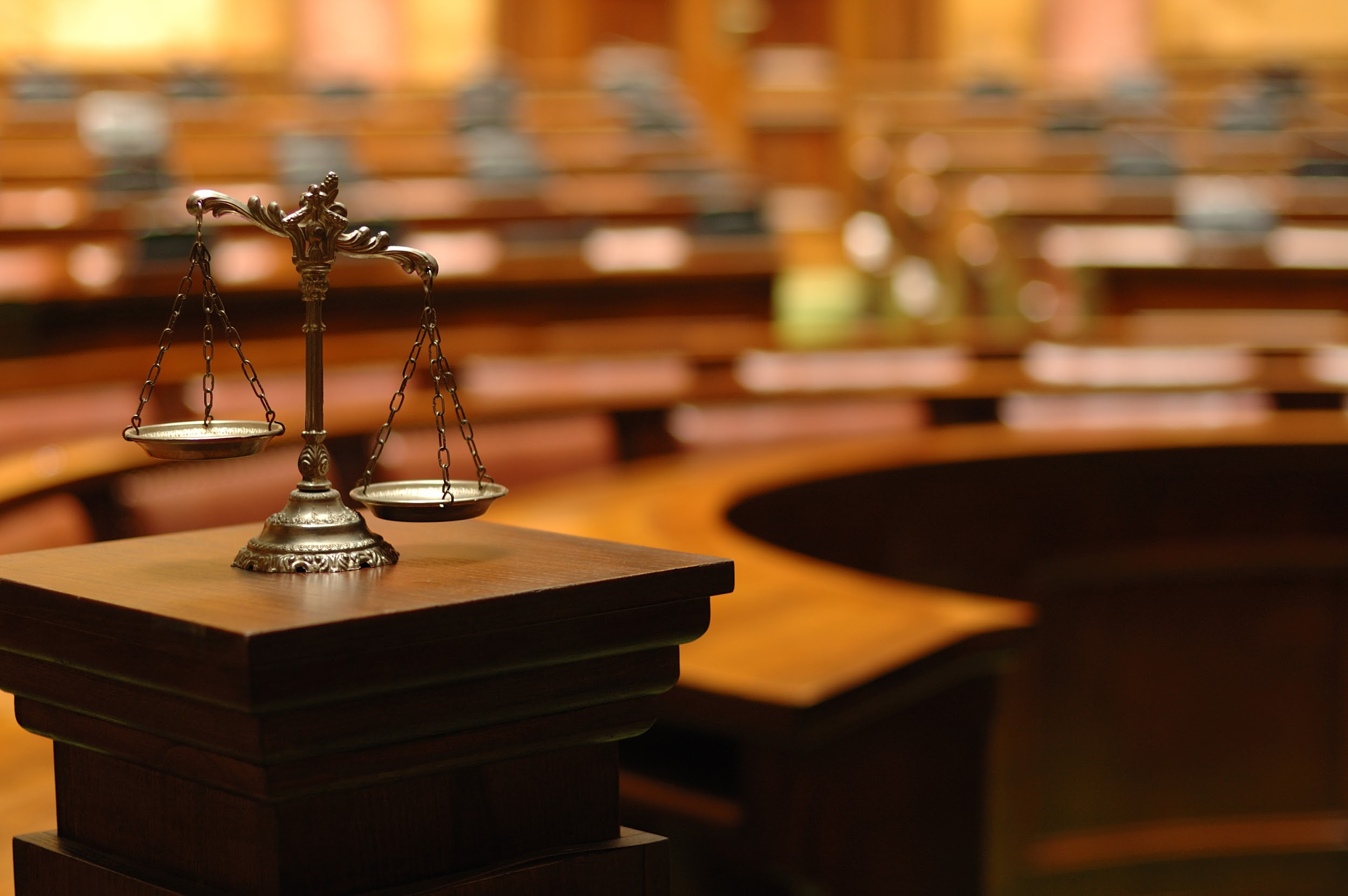 BUSINESS RECORDS – OBJECTIONS
Hearsay – embedded/double (E. 805)
Not trustworthy
Source unreliable
Source not under duty to report
Opinions complex
Conclusions for jury/ultimate issue
8
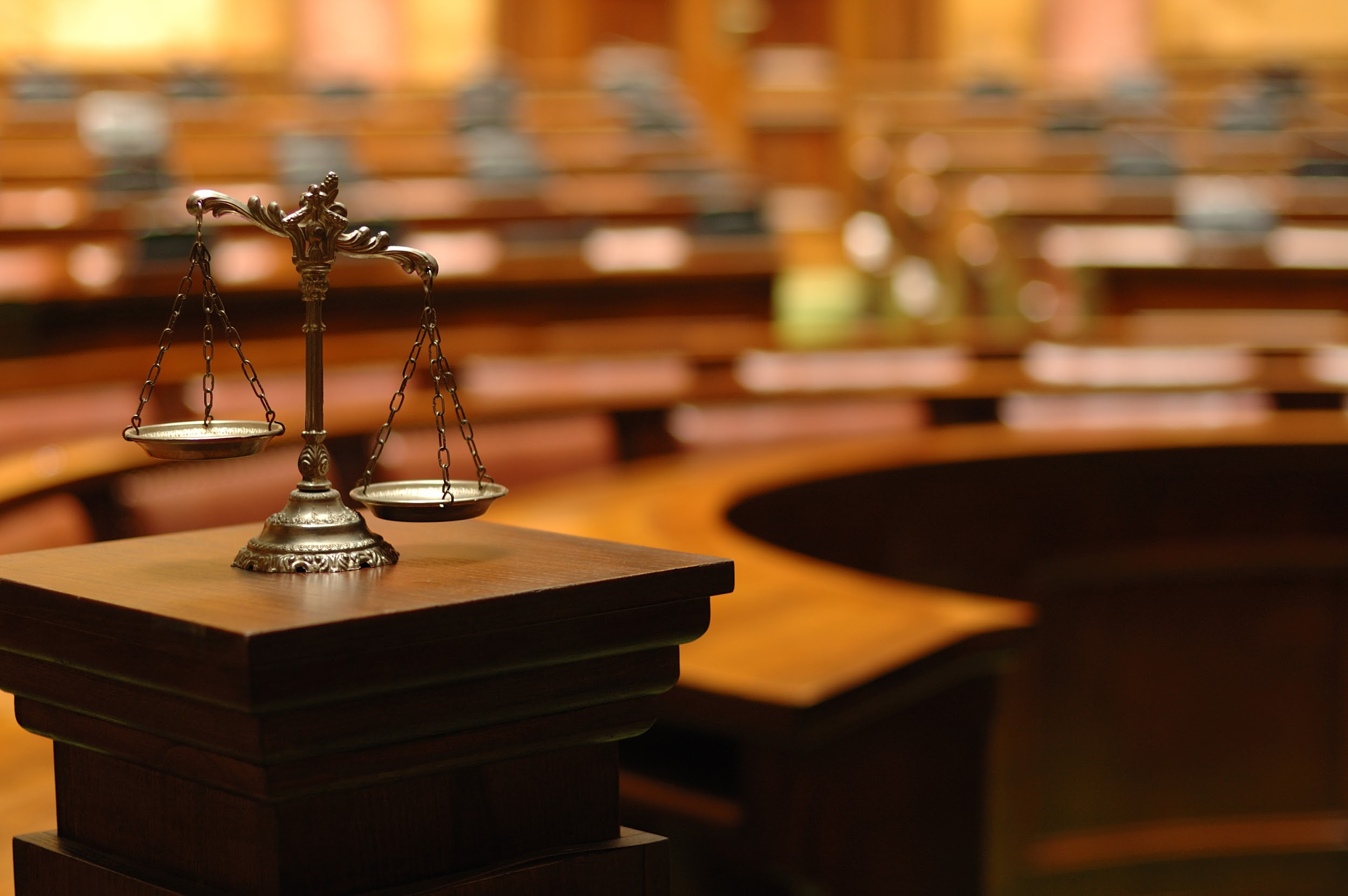 PAST RECOLLECTION RECORDED –E. 803 (c) 5
The witness made the statement
The witness knew the contents at the time made
The contents were accurate at the time made
9
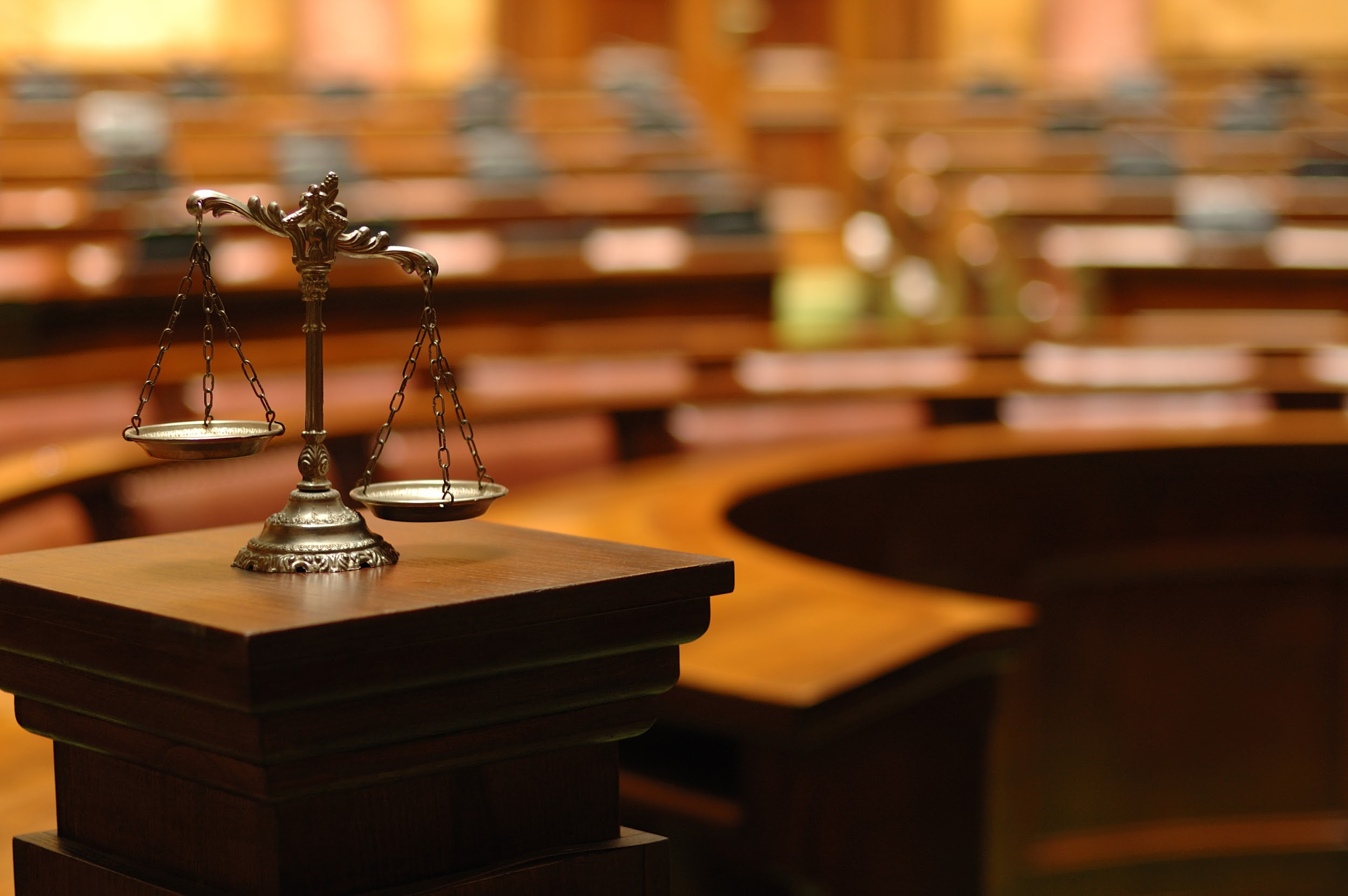 DOUBLE HEARSAY PERMITTED BASED 
ON  ANOTHER EXCEPTION
• 	Party statement
•	Excited Utterance
•	Present Sense Impression
•	Physical Condition
•	State of Mind
10
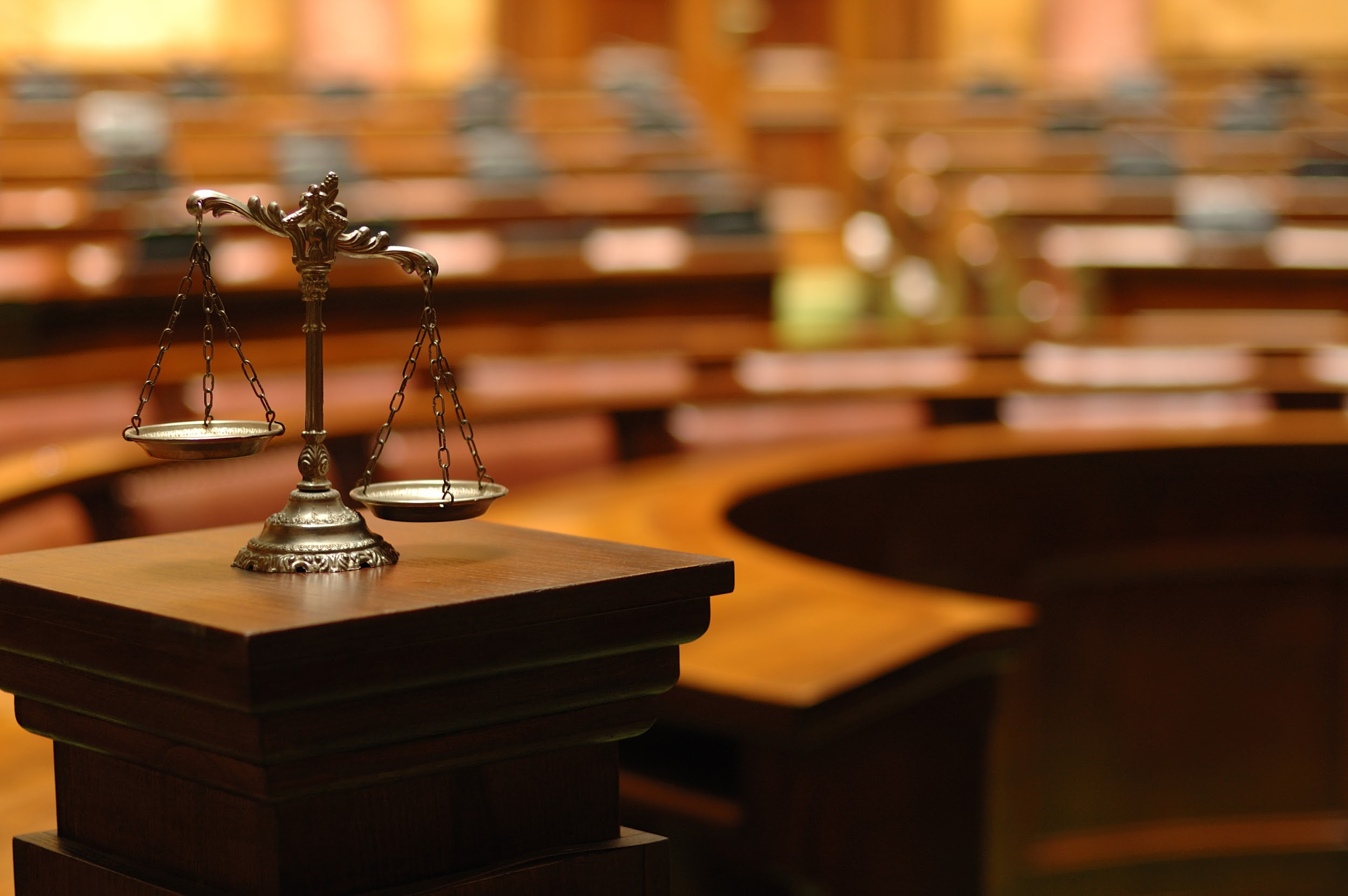 EXPERT OPINION INCLUDED IN A HEARSAY STATEMENT – E.808
Business record – foundation the same
Hospital records: 	Brown v. Mortimer	100 N.J. Super. 395 (App. Div. 1968)
11
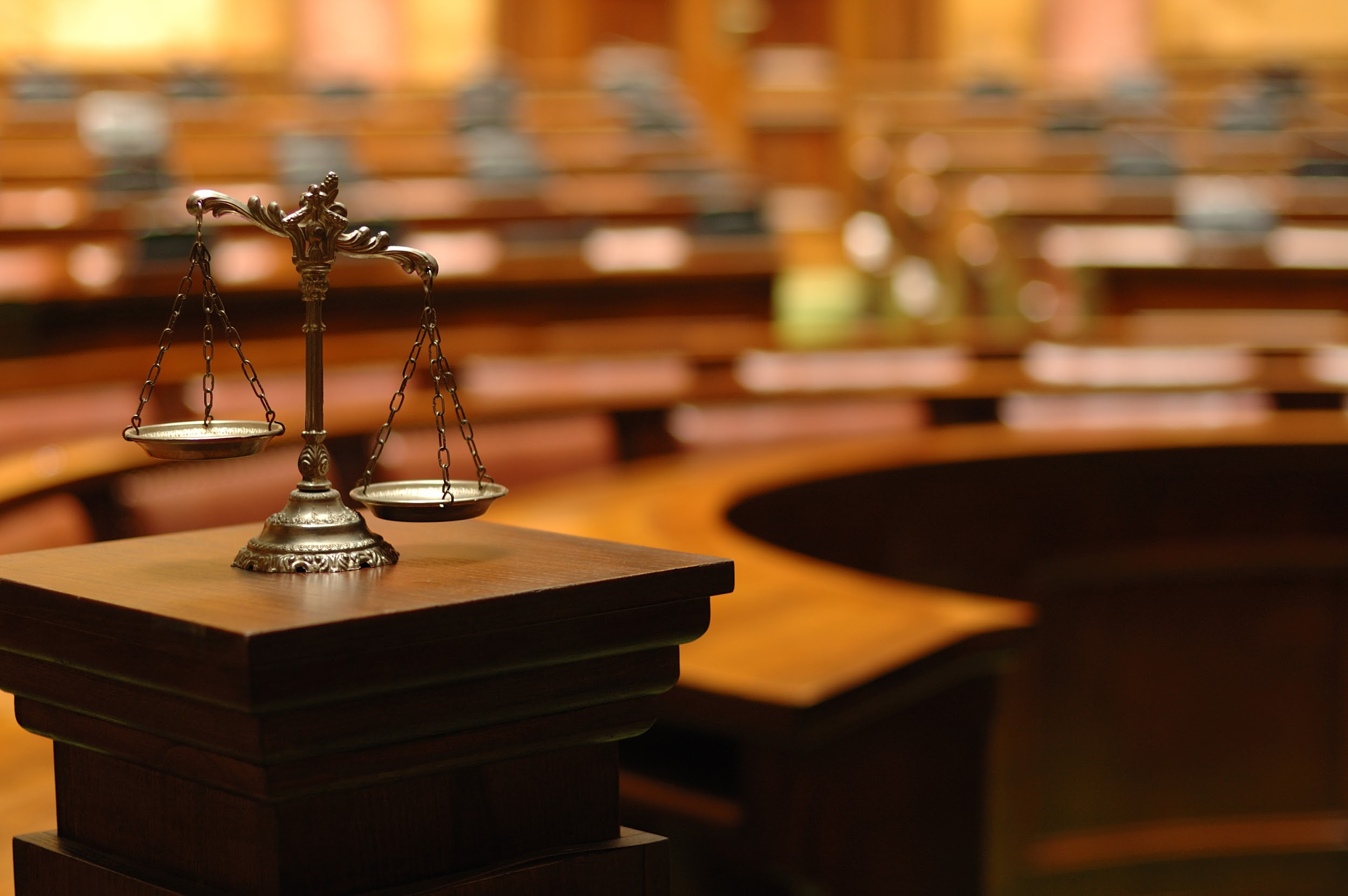 MEDICAL RECORD – DOUBLE HEARSAY
Prileau v. Kentucky Fried Chicken
434 N.J. Super. 558 (App. Div. 2014), aff’d. as mod. 223 N.J 245 (2015)

Nowacki v. Community Medical Center
279 N. J. Super. 276 (App. Div), certif. den. 141 N.J. 95 (1995)

Opinions relating to nature and extent of injuries excluded and inadmissible
12
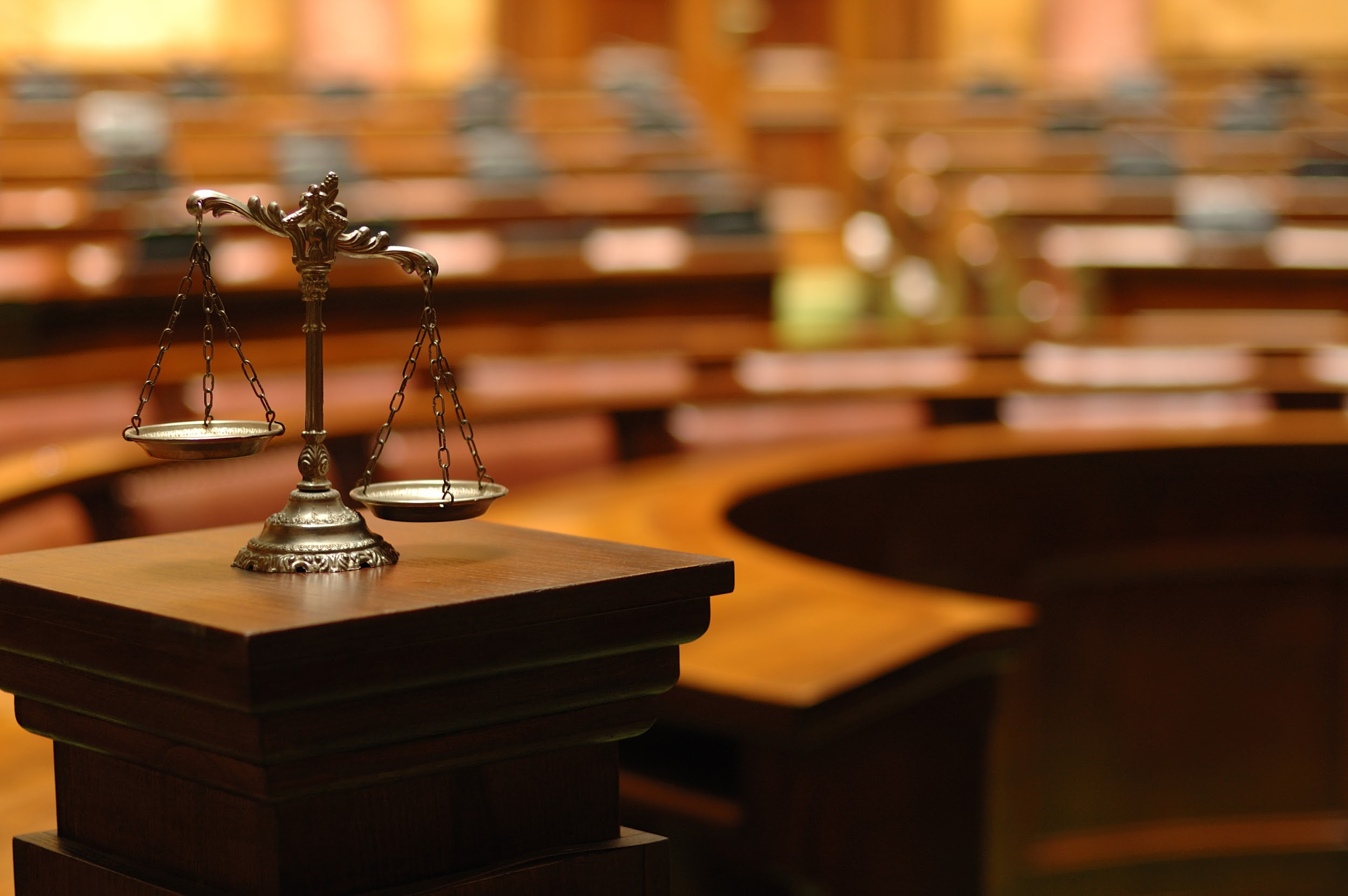 MEDICAL RECORD – DOUBLE HEARSAY
Brun v. Cardoso, 390 N.J. Super. 409 (App. Div. 2006);

Agha v. Feiner, 198 N.J. 50 (2009);

James v. Ruiz, 440 N.J. Super. 45 (2015)

Interpretation of MRI requires qualified witness
Cannot bootstrap inadmissible medical opinion through expert
13
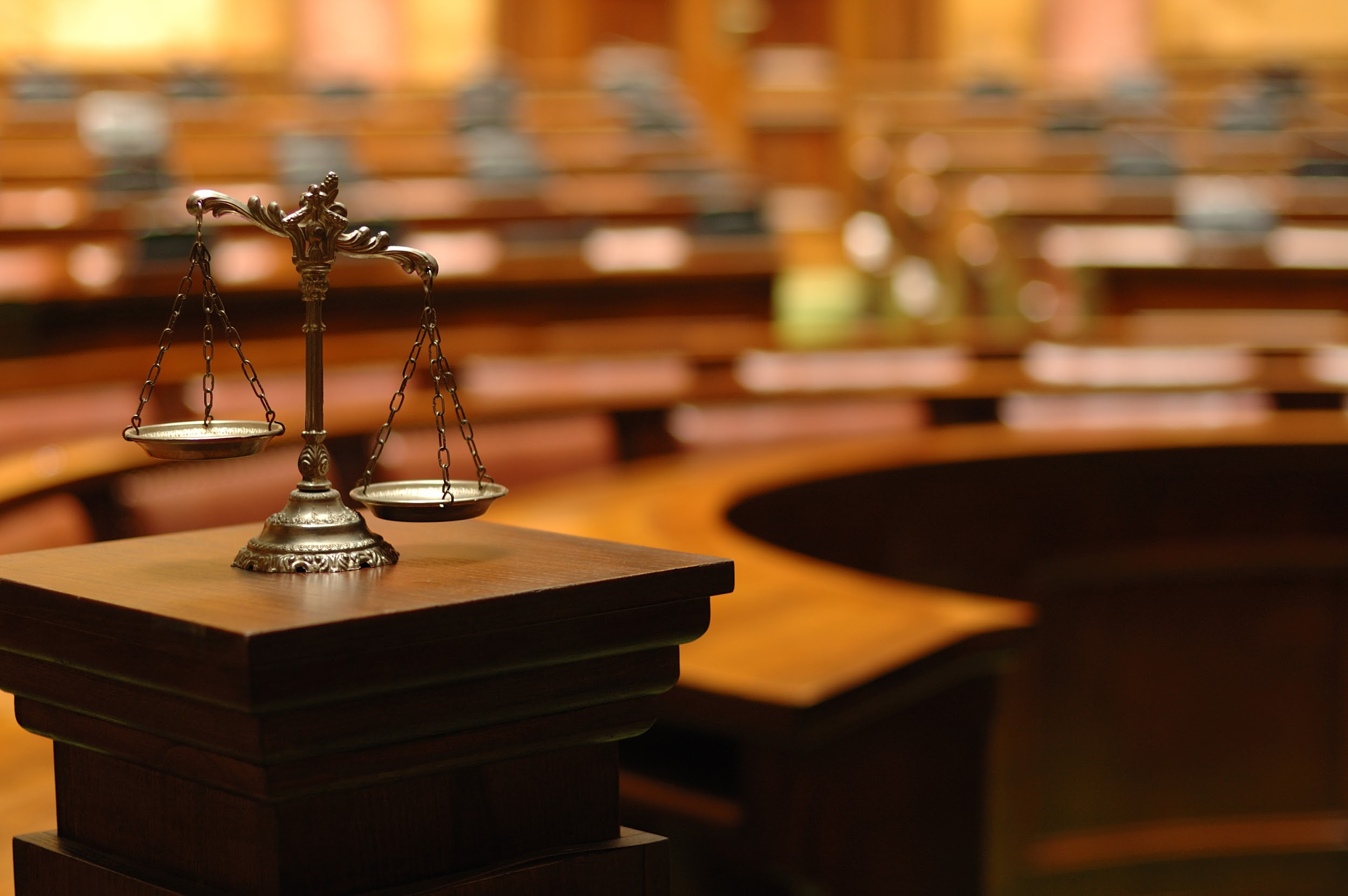 MEDICAL RECORD – DOUBLE HEARSAY
What happened to evidence rule 703 ? 
Expert ability to rely on other records

James v. Ruiz:  expert cannot use MRI conclusions to establish truth
	But: An expert can still rely on MRI as a source.  Compare: 
Aponte v. Patel, 2016 WL 3582143, *3-4 (App. Div. July 5, 2016); certif. den. 228 N.J. 70 (2016).
14
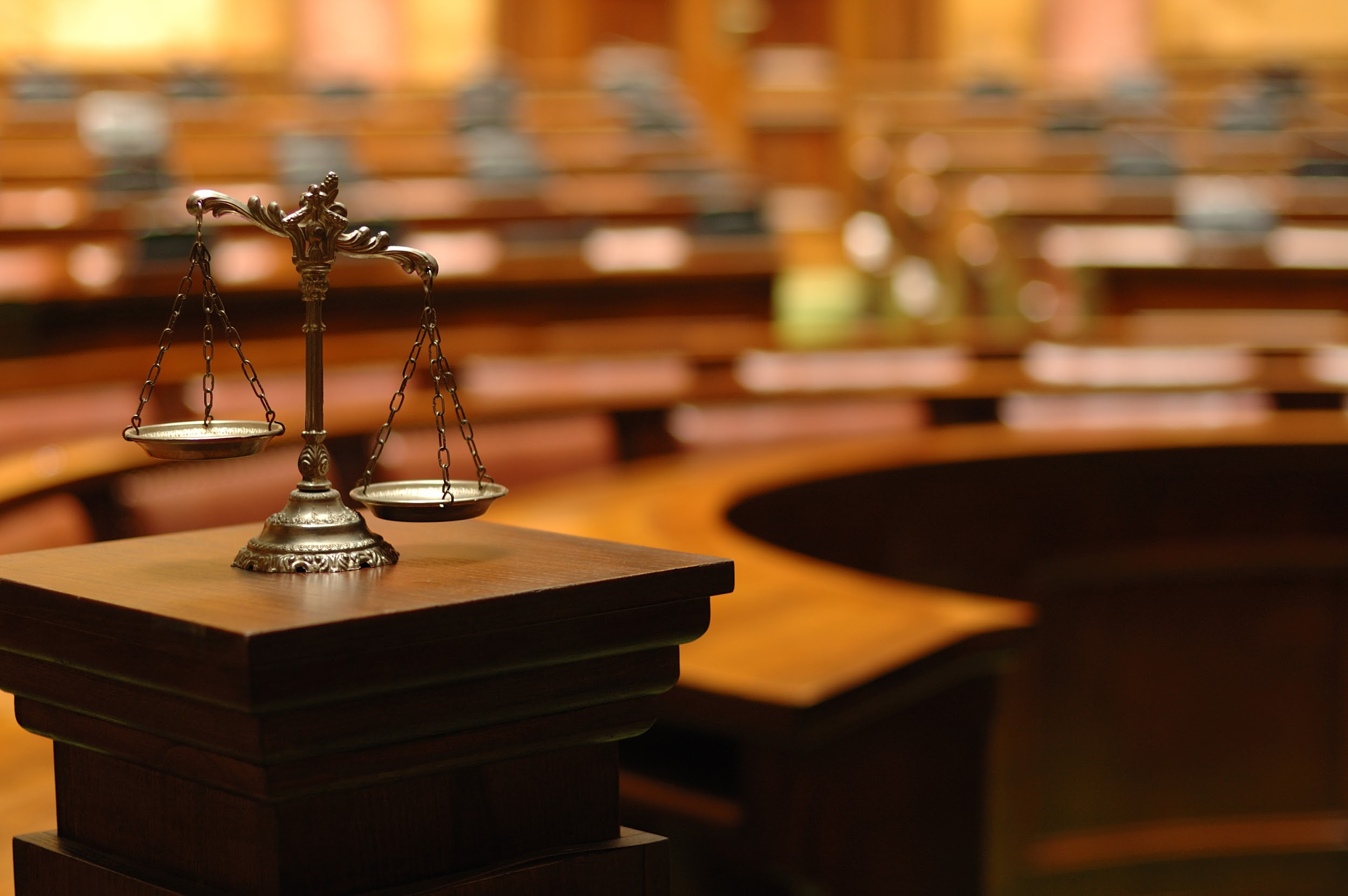 NON-MEDICAL RECORDS- DOUBLE HEARSAY
Ford Motor Credit Co. v. Mendola, 427 N.J Super. 226 (App. Div. 2012)

Mechanic’s opinion inadmissible – too complex
15
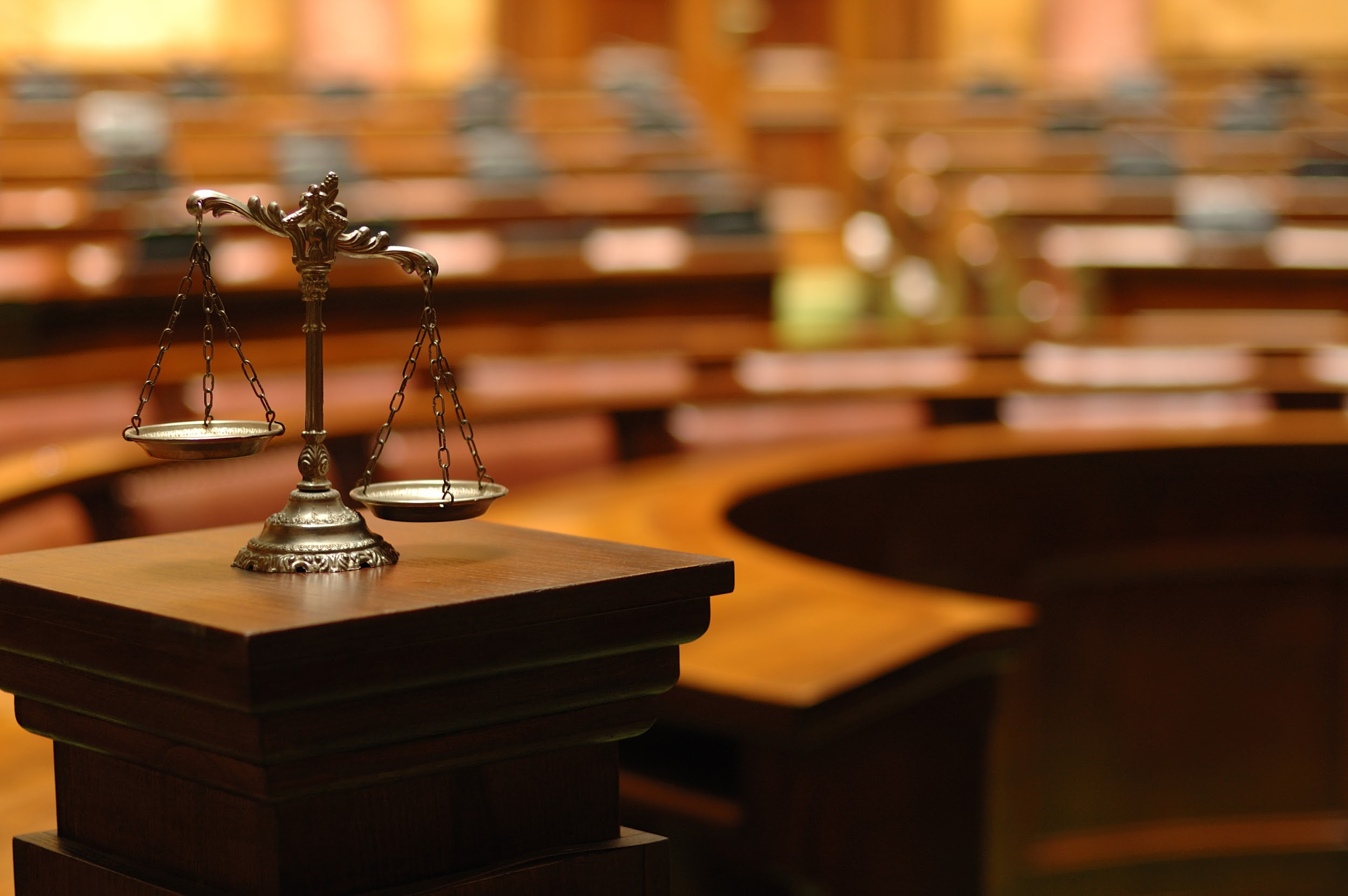 DOUBLE HEARSAY – LOOK FOR ANOTHER EXCEPTION
Relevant to Diagnosis or Treatment – 803 (c) (4)
Statement of a Party
Relevant to State of Mind
Present Sense Impression
Statement of Physical Condition
16
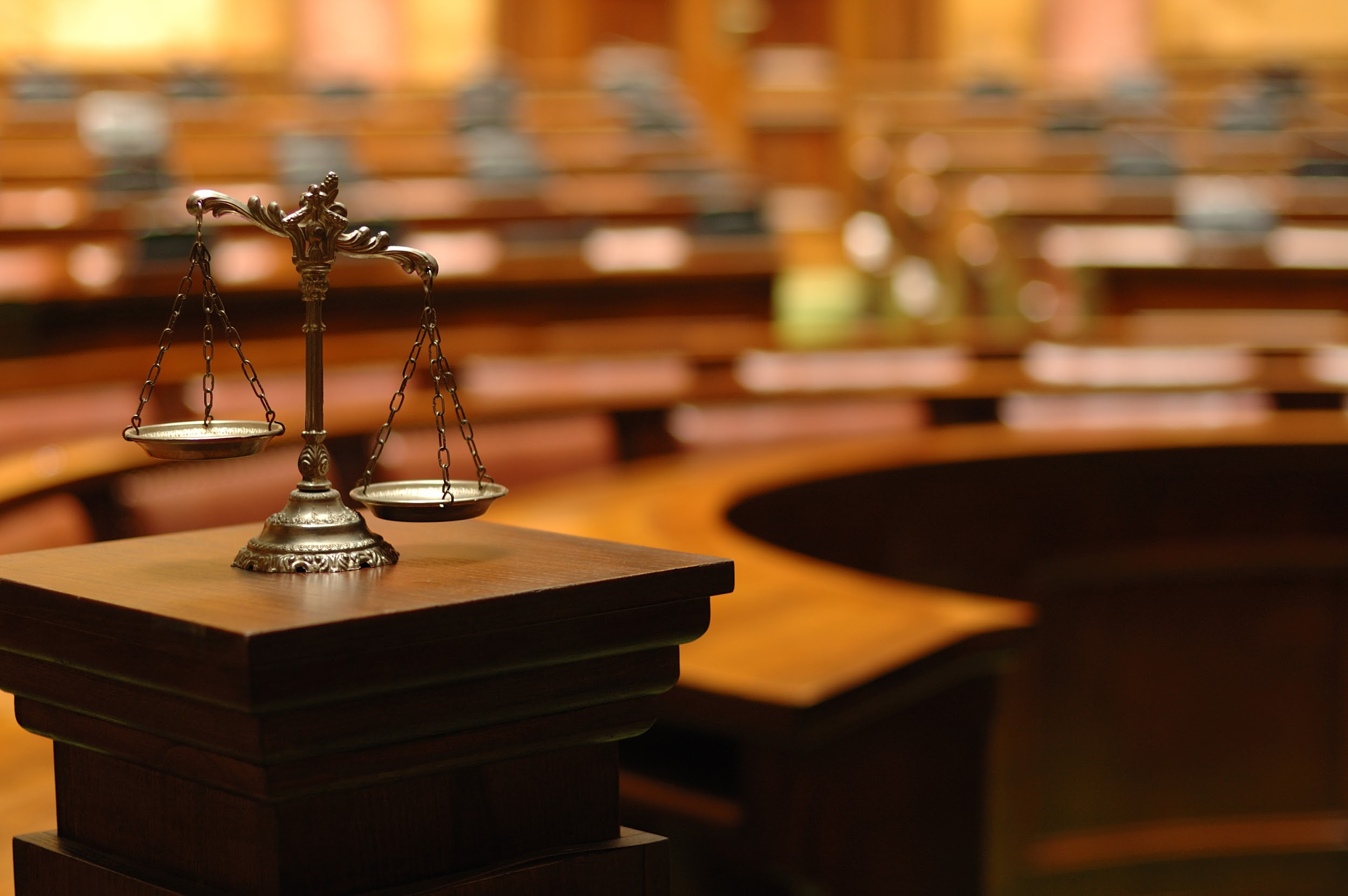 UNAVAILABLE DECLARANT-E.804
Must establish declarant unavailable
Ruling by court that person cannot testify
Lack of memory
Death, physical, mental illness or infirmity and cannot bring person into court by process or reasonable means and cannot obtain deposition by reasonable means
17
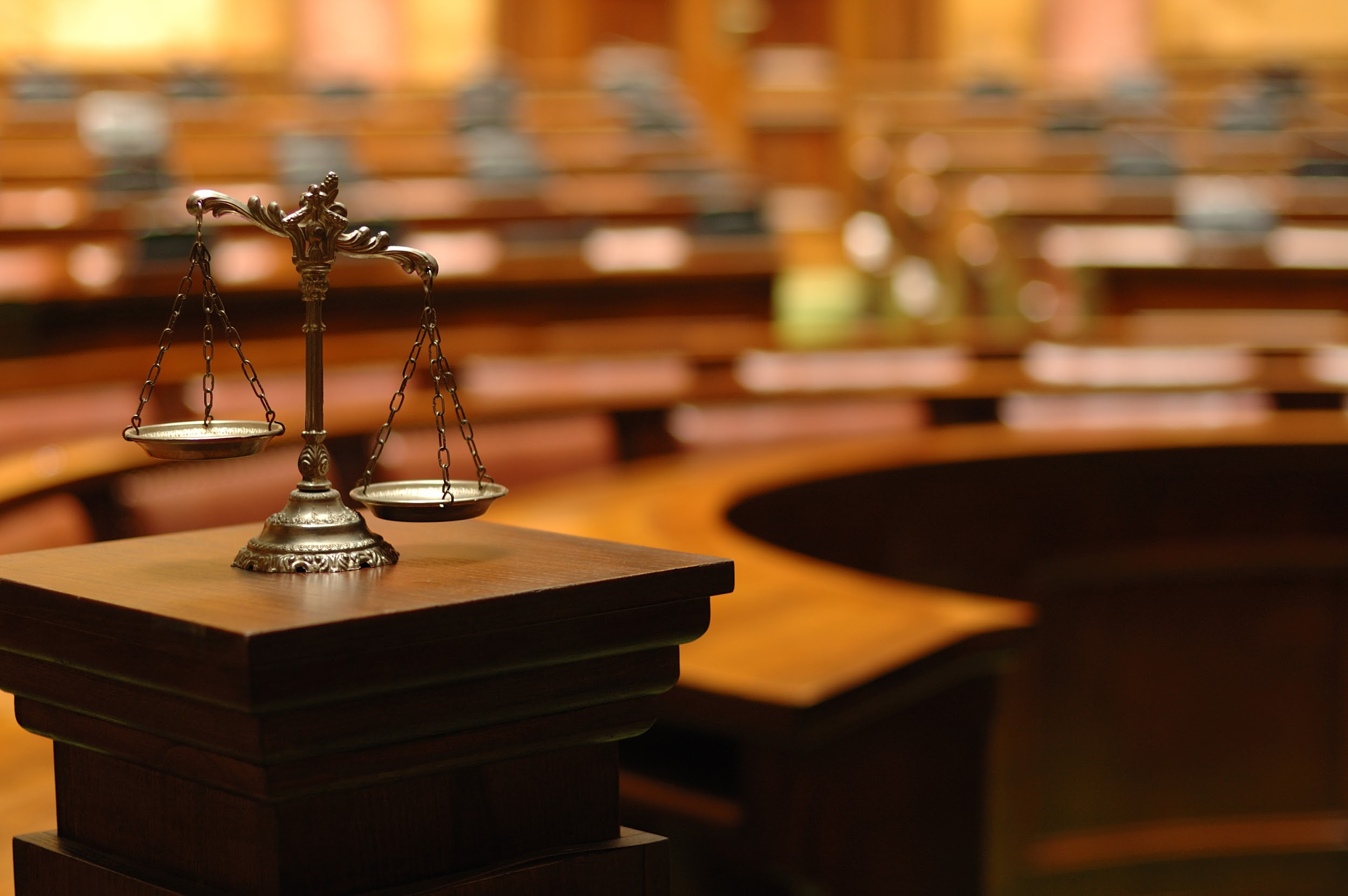 AGENCY DETERMINATIONSEEOC/SS/UNEMPLOYMENT
Conclusions by an agency generally NOT admissible
Division Civil Rights – probable cause determination – not determinative of truth, not a statement of fact
Muench v. Township of Haddon, 255 N.J. Super. 288 (App. Div. 1992)
18
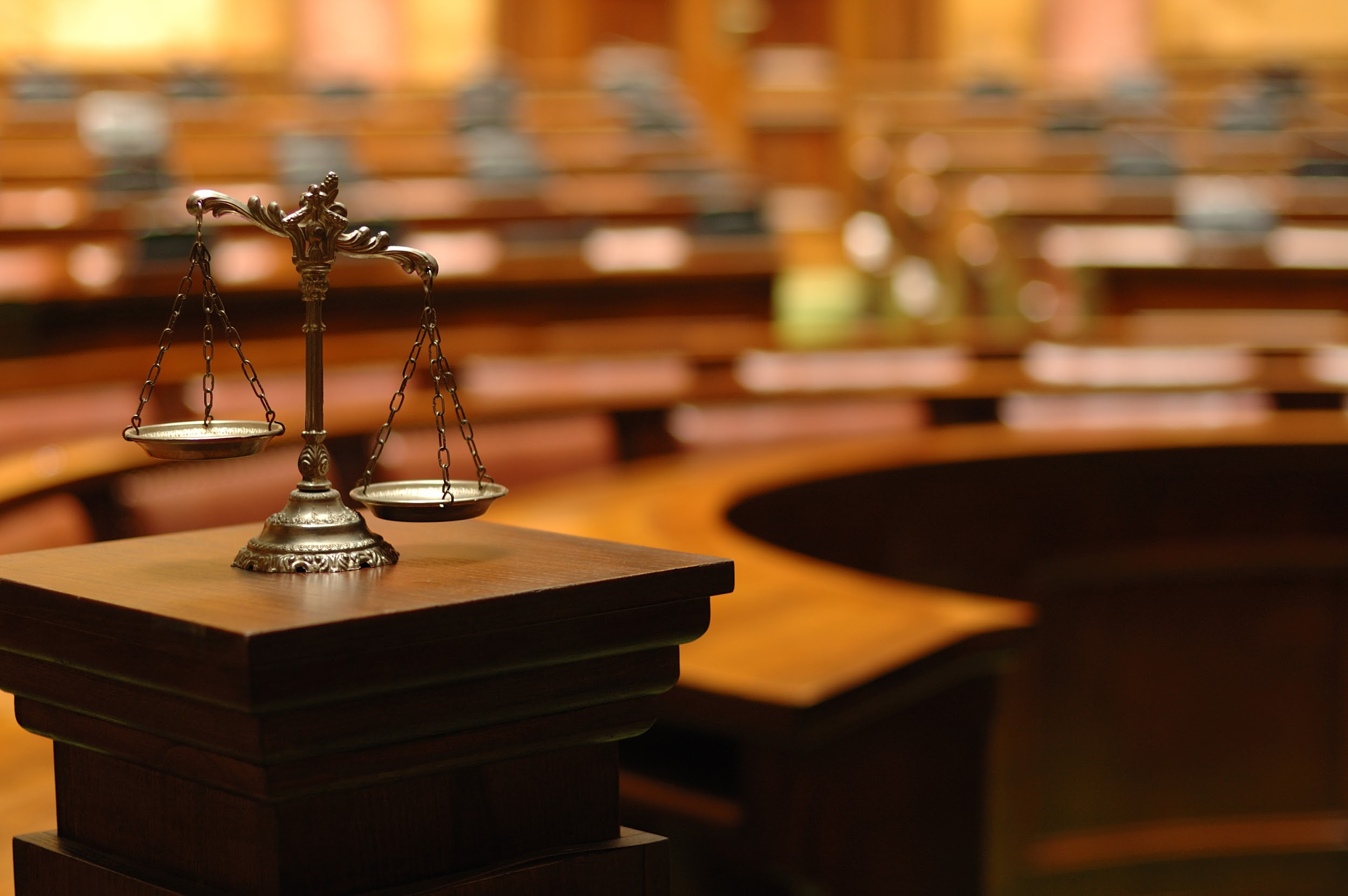 AGENCY DETERMINATIONSOSHA/OPINIONS
Opinions and conclusions of an investigator are not facts

Millison v. E.I. DuPont de Nemurs
226 N.J Super. 572 (App. Div. 1988), aff’d. 115 N.J. 252 (1989)

Crispin v. Volkwagenwerk
248 N.J. Super. 540 (App. Div.), certif. den. 126 N.J. 382 (1991).
19
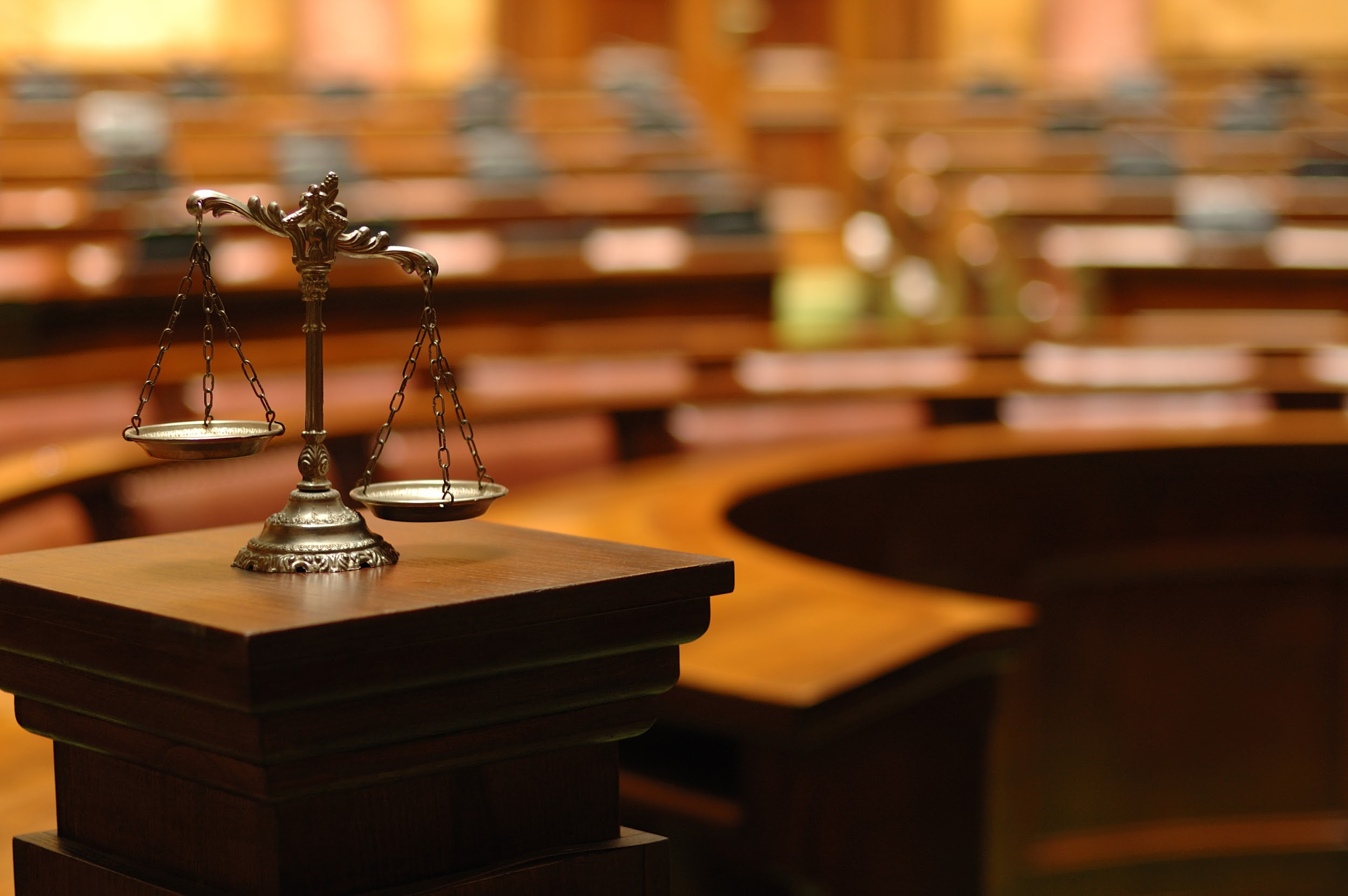 SOCIAL SECURITY DETERMINATIONS
NOT ADMISSIBLE
Disability determination by an administrative judge is NOT a fact

Villaneuva v. Zimmer, 
431 N.J. Super. 301 (App. Div.), certif. den., 216 N.J. 430 (2013)
20
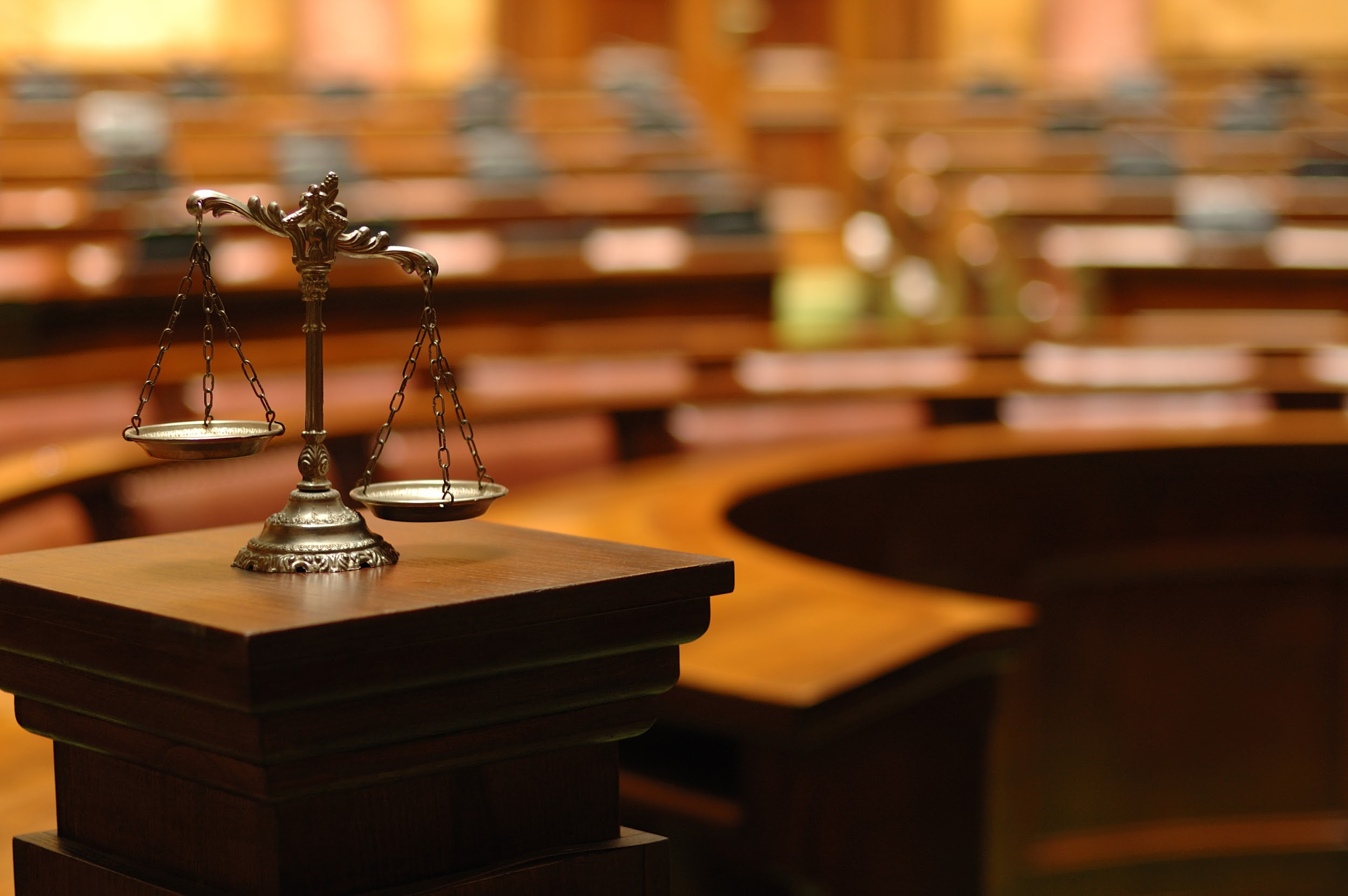 AGENCY DETERMINATIONSOTHER MEANS TO ADMIT
Notice
Lack of action
Number of complaints
Type of complaints
21
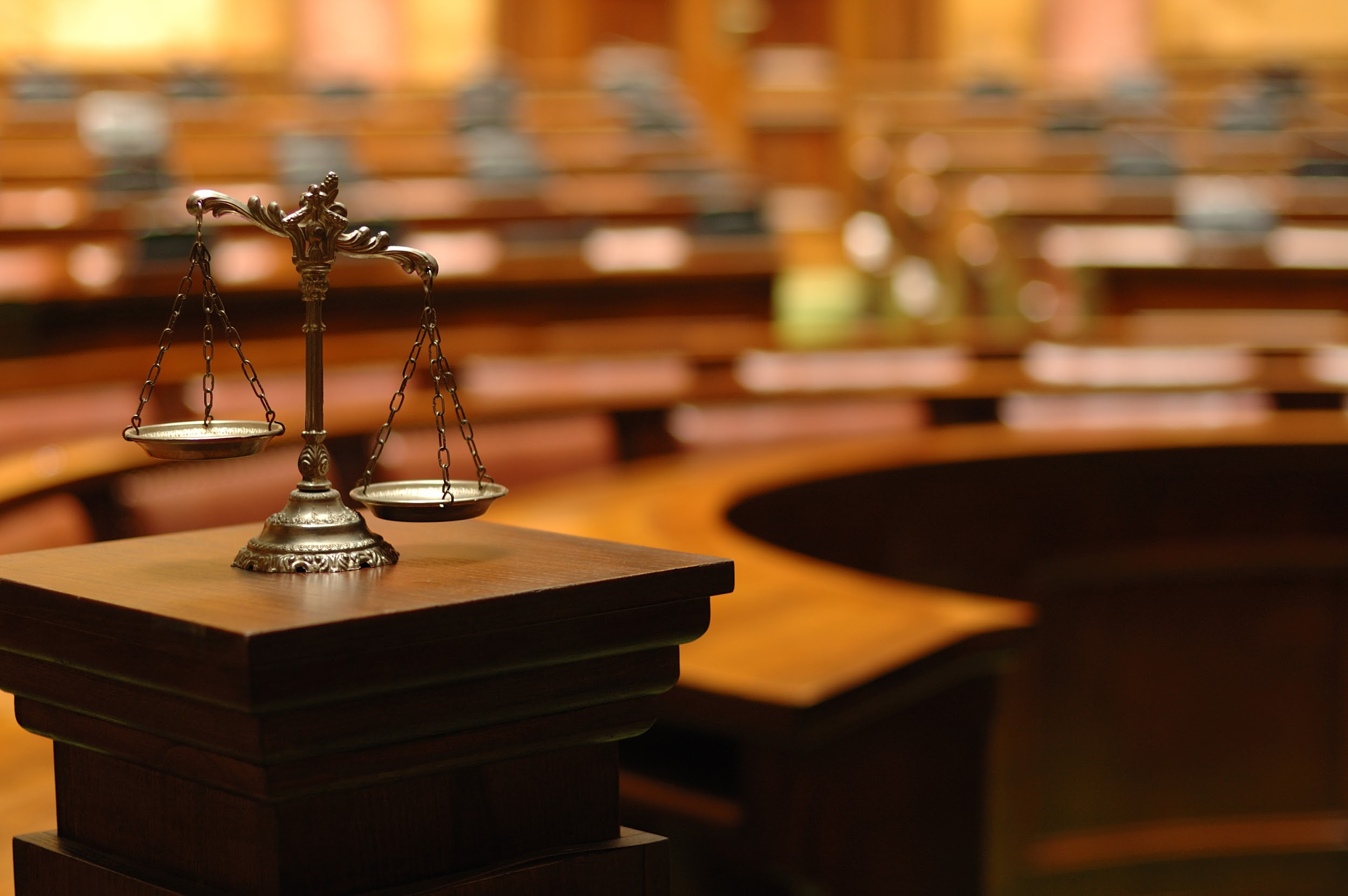 QUESTIONS?
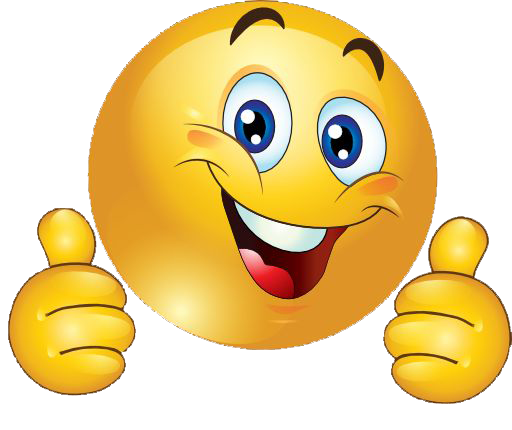 22